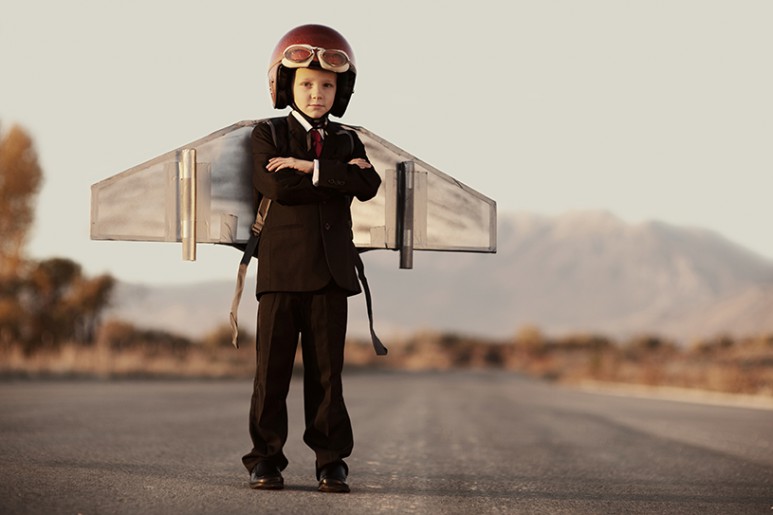 How to Become a Change Agent
Webinar 2
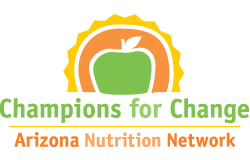 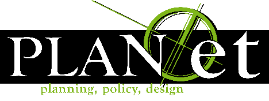 Welcome
Webinar 1
What Creates the Built Environment?
Stephanie Martinez, AZNN
Ryan Lang, AZNN
Leslie Dornfeld, PLAN-et
Christiane Quintans, PLAN-et
Webinar 2
How to Become a Change Agent?
40 min Webinar
20 min Q&A
Posted Online
Webinar 3
Who Can You Enlist to Help?
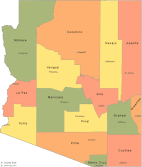 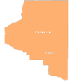 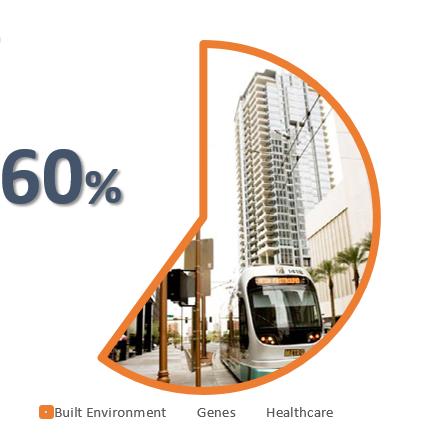 Last time…
The built environment we see around us is a component of our health, shaped by plans and policies.
Overview
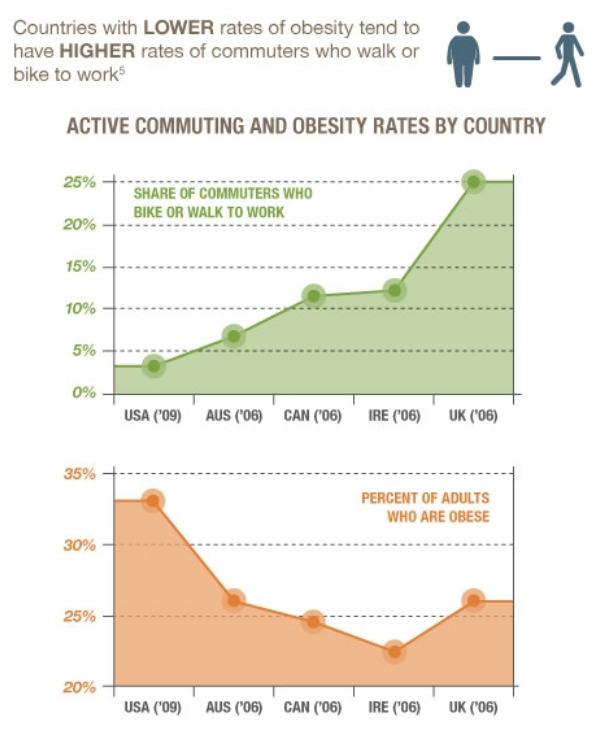 Physical Activity
The different types of plans that take place can fall into four broad categories:
Parks and Open Space
Transportation
Economic Development
Land Use
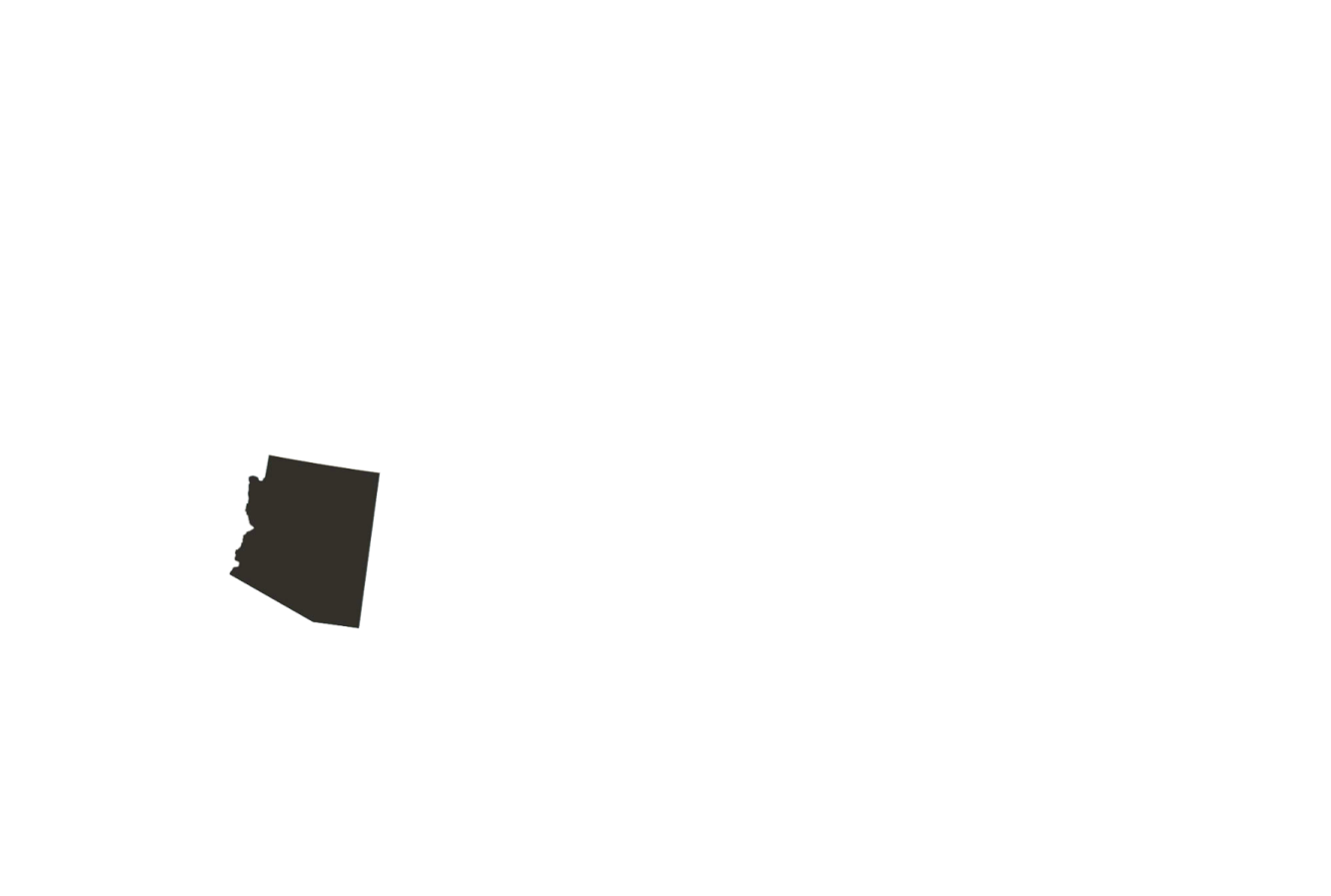 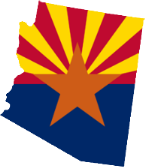 There are different levels of government that affect planning (federal, state, county/regional, & local)
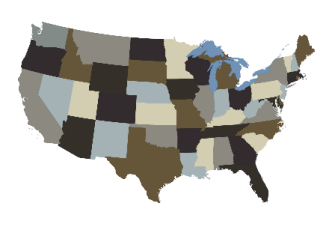 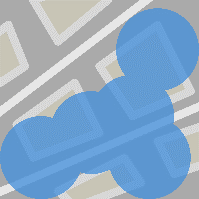 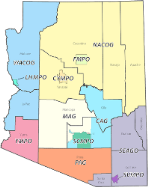 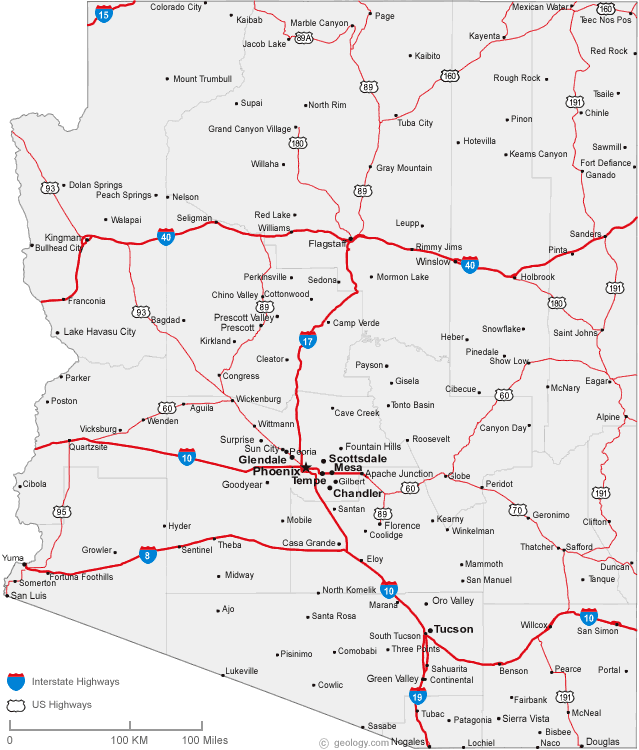 Webinar 1
What Creates the Built Environment?
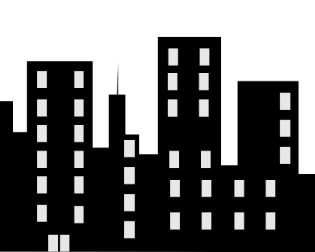 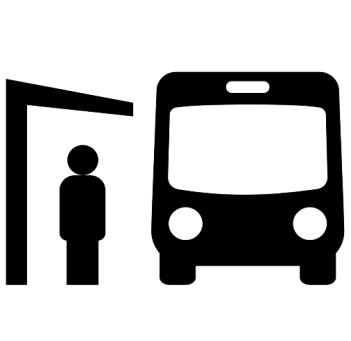 Most plans have elements, strategies, goals, and policies that can influence health; the plans with the most direct impacts you can influence are regulated by the local level.
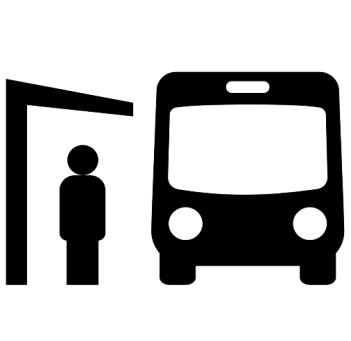 Now
Webinar 2
How to Become a Change Agent?
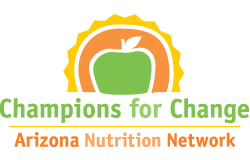 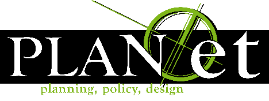 Why are we talking about the planning process?
Understanding the planning process is important
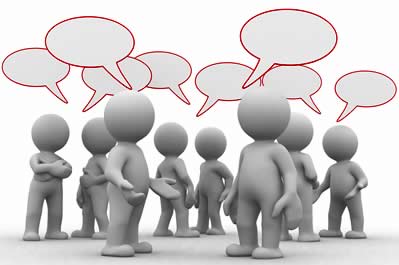 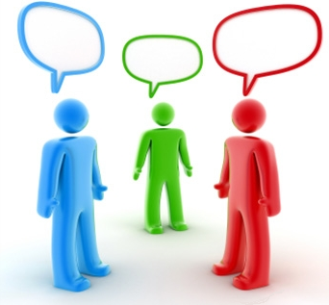 Boards & Commission (Appointed)
Citizens & Residents
Elected Bodies
Ad- Hoc Groups
Businesses
Influence
Authority
Understanding the planning process is important
Because YOU have a direct role in influencing authority and shaping plans so that they can create healthier environments
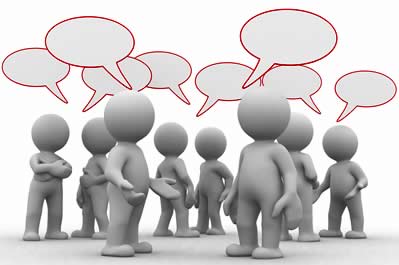 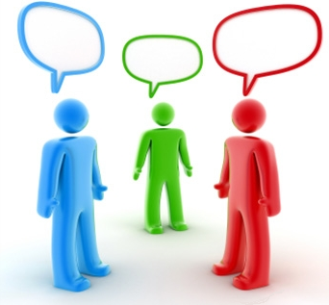 Influence
Authority
How do plans get made & What is the process?
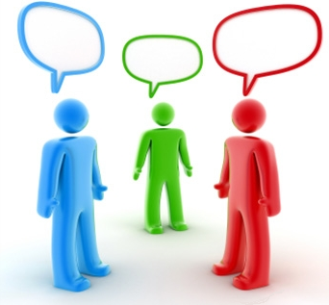 And plans, goals, strategies that direct actions to guide the future
Officials
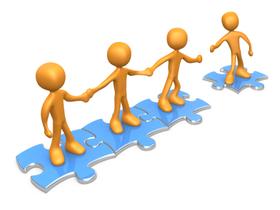 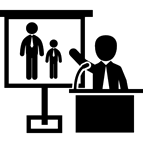 Planners
Individuals
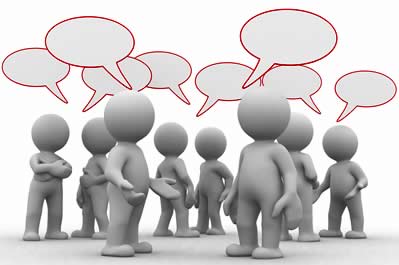 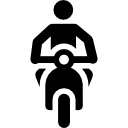 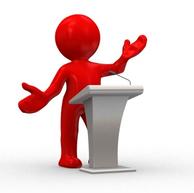 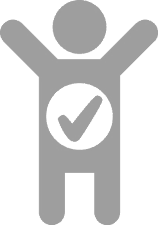 Any good plan reflects the community desires for the future
Ie: Parks, trails, & more bike lanes to address obesity
Land Use
Parks and Open Space
Economic Development
Transportation
Transportation
Transportation Master Plan
Planning Assistance for Rural Areas (PARAs)
Bike, Pedestrian, & Sidewalk  
Corridor Plan
Land Use
Parks & Open Space
Comprehensive Plan
General Plan
Corridor Plan
Neighborhood Plan
Park Master Plan
Planned Area Developments (PADs)
Remember, there are many different plans
Economic Development
Downtown Plans
Strategic
Generally, all plan processes are the same…
Generally, all plan processes are the same…
But some are a little different
For our purposes, we are going to focus on the general plan
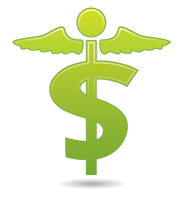 General Plan
2016-2026
General Plan
2016-2026
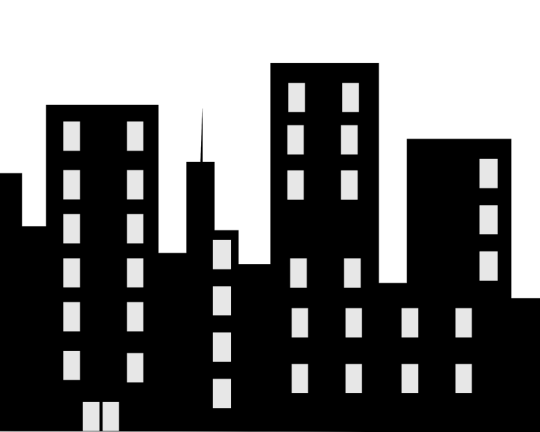 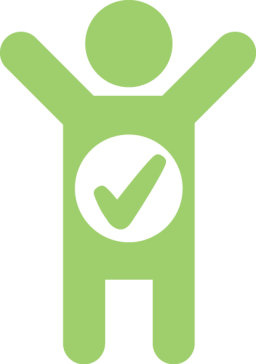 & how you can influence it so our built environment can promote health
Why is the General Plan important?
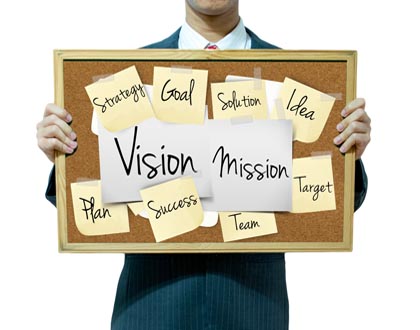 General Plan
ABOUT
A.K.A. Comprehensive Plan in County
FORMING THE PLAN
General Plan
Implementation
Goals
Update
Inform
Data
Scope
Survey/Feedback/Adopt
Amend
Most plans share the same process
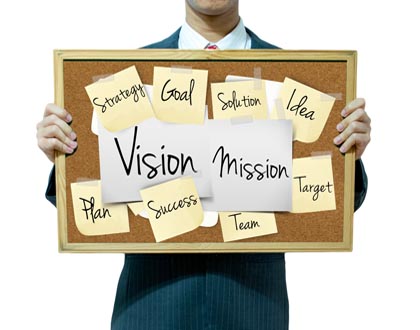 General /Comprehensive Plan
Vision Plan/ Mission/ Foundation
GENERAL PLAN ELEMENTS
Other
Growth Area
Circulation
Land Use
Recreation
Conservation
Housing
Water Resources
Safety
Bicycling
Neighborhood Preservation & revitalization
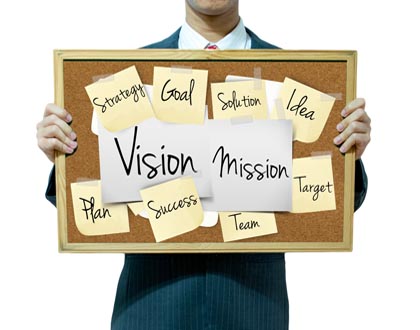 General /Comprehensive Plan
Vision Plan/ Mission/ Foundation
GENERAL PLAN ELEMENTS
Other
Growth Area
Circulation
Land Use
Recreation
Conservation
Zoning
Transportation Master Plan
Parks and Recreation Master Plan
Economic Development Strategies
Housing
Water Resources
Safety
Bicycling
Neighborhood Preservation & revitalization
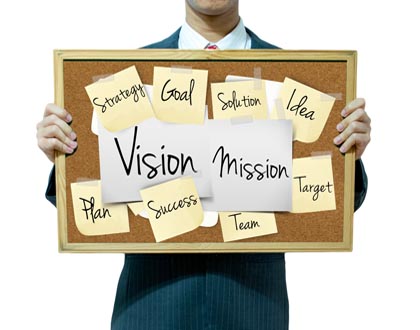 General /Comprehensive Plan
Vision Plan/ Mission/ Foundation
GENERAL PLAN ELEMENTS
Other
Growth Area
Circulation
Land Use
Recreation
Conservation
Zoning
Transportation Master Plan
Parks and Recreation Master Plan
Economic Development Strategies
Housing
Water Resources
Safety
Bicycling
Health
Neighborhood Preservation & revitalization
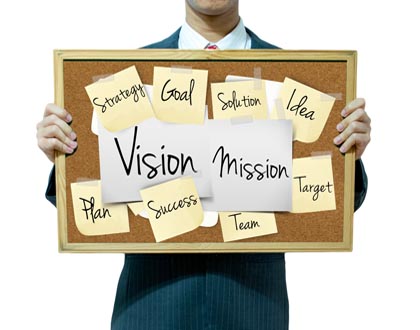 General /Comprehensive Plan
Vision Plan/ Mission/ Foundation
GENERAL PLAN ELEMENTS
Other
Growth Area
Circulation
Land Use
Recreation
Conservation
Transportation Master Plan
Zoning
Parks and Recreation Master Plan
Economic Development Strategies
Housing
Water Resources
Safety
Bicycling
Health
Neighborhood Preservation & revitalization
[Speaker Notes: The General Plan is important because it is the guide for zoning]
Why is Zoning Important?
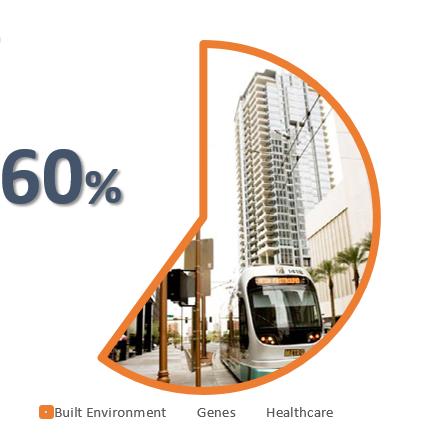 Zoning History
Impacts individual uses and behaviors that can happen on a site
Health built environment
Why Is Zoning Important?
Separation of land uses emerged from a concern of health and helped form early planning & zoning

As medicine and technology evolved (ie: toilets & sewage), Zoning began to include nuisances, & provide services over time. 

Zoning and health split. Health  began to address communicable diseases, and zoning created segregated uses that resulted in communities that rely on automobiles to connect destinations. Often these communities do not have healthy transportation options and other opportunities for physical activities like parks and trails.  

Now, recent focus on land use and health seeks to address physical inactivity and chronic diseases associated with sedentary lifestyles encouraged by the built environment.
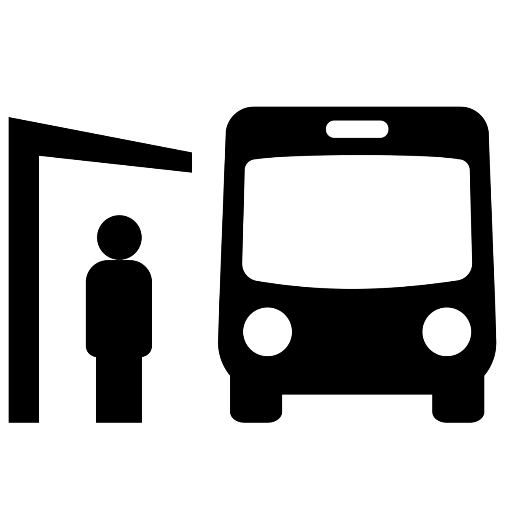 Zoning Process
Zoning must conform to the General Plan
GENERAL/ COMPREHENSIVE PLAN
Action: Build bike lanes
Regulates land use and building codes on each individual property
Zoning Map & Codes
A plan applies to many properties; zoning  applies to one piece of property
How Can I build?
What can I build Here?
For example, can we build a grocery store in a C-2 zone? Or what is the minimum space required to build an elderly care home?
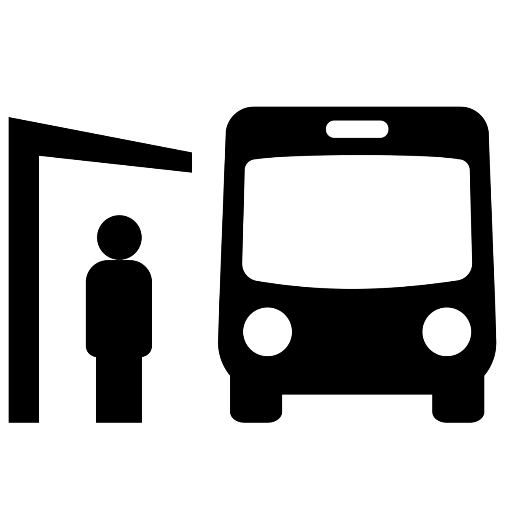 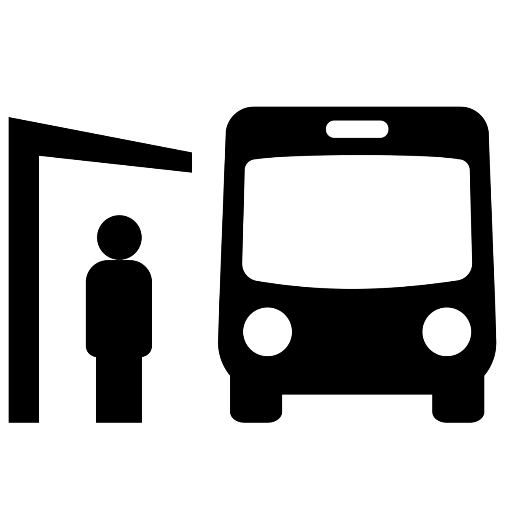 Parcel
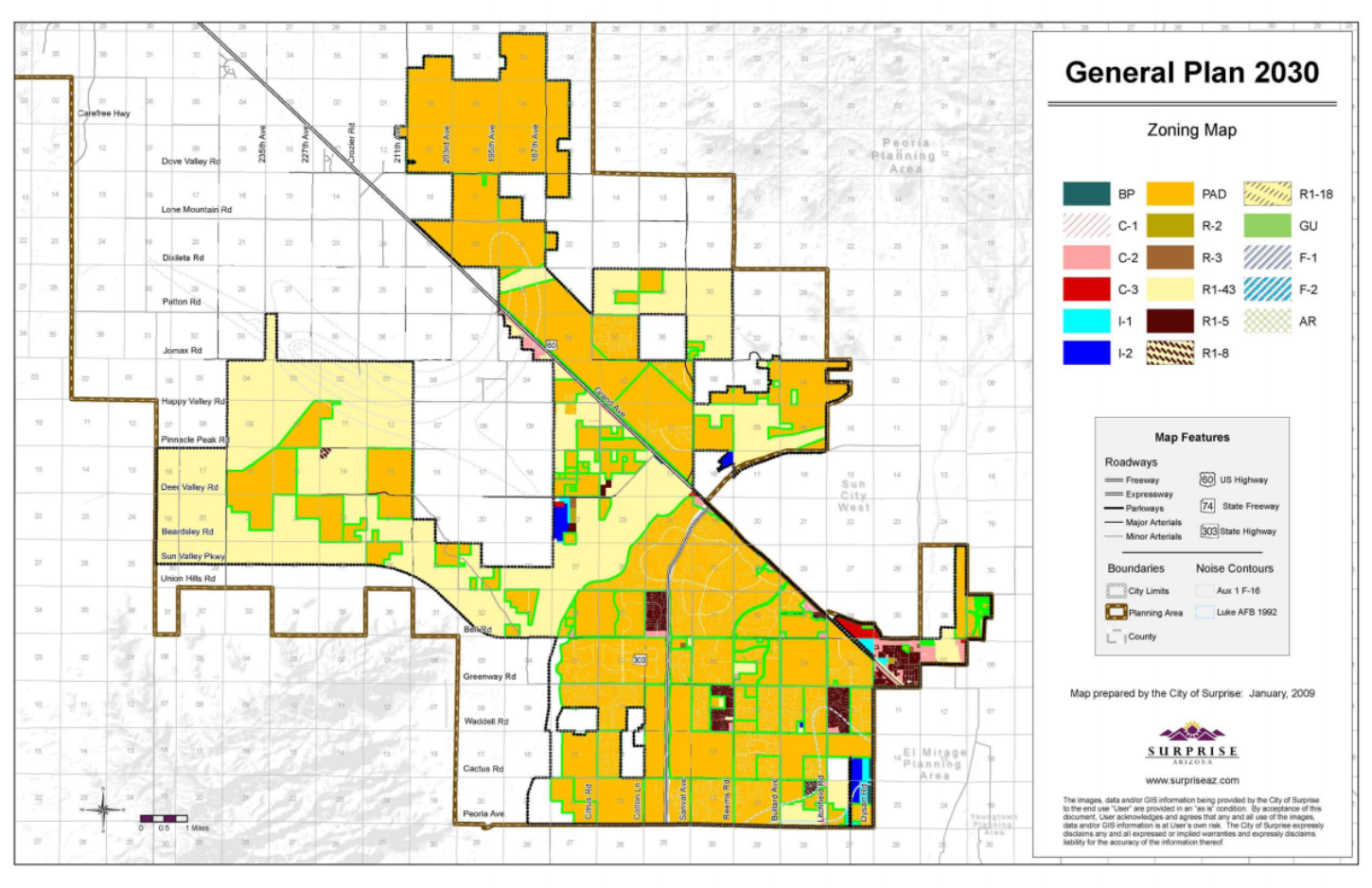 Zoning Map
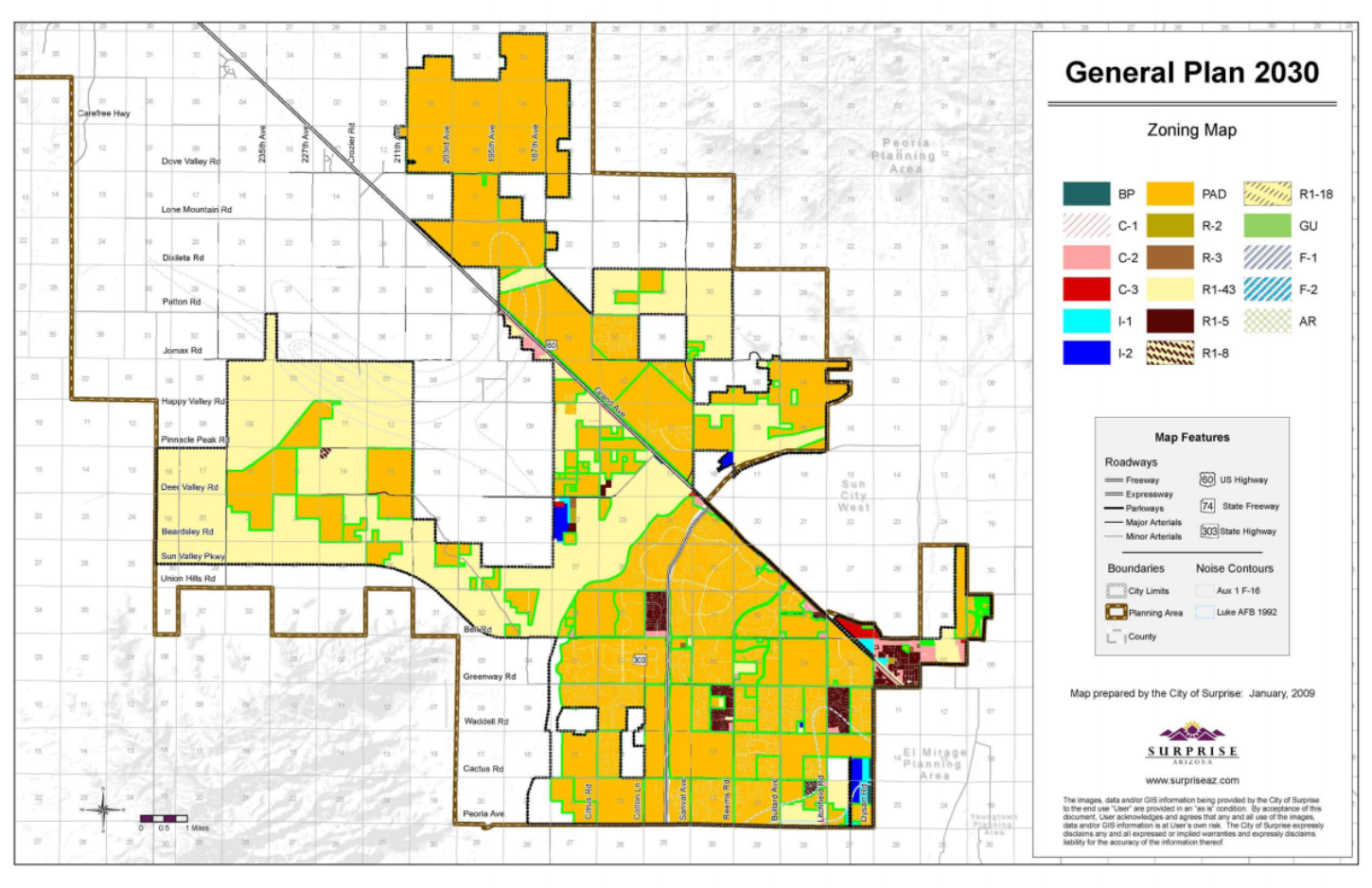 Zoning Map
Zoning outlines regulations for setbacks, sidewalks, & specific land uses such as super markets, hospitals, clinics, and parks
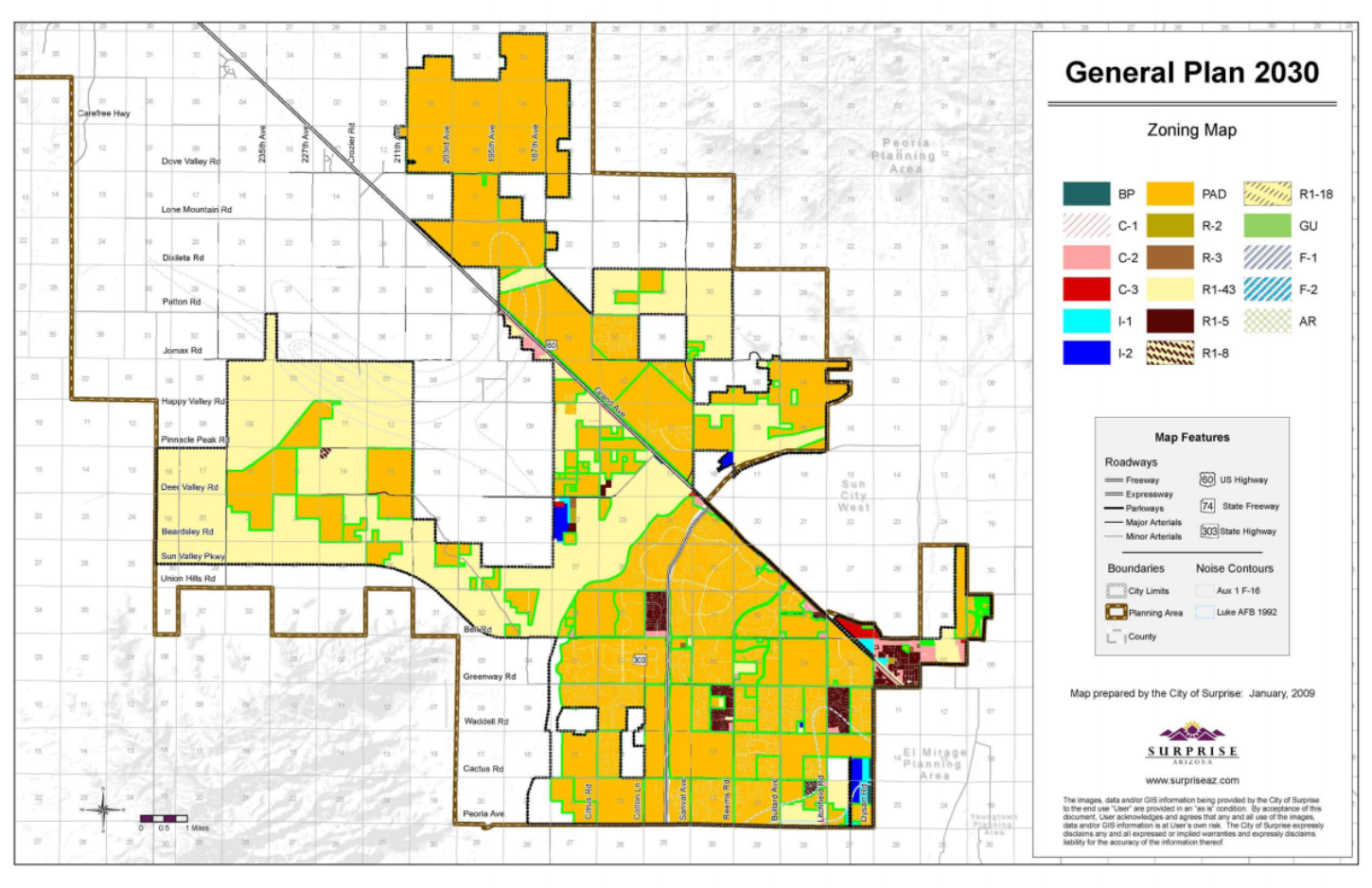 Zoning Map
MUST Comply with the General Plan
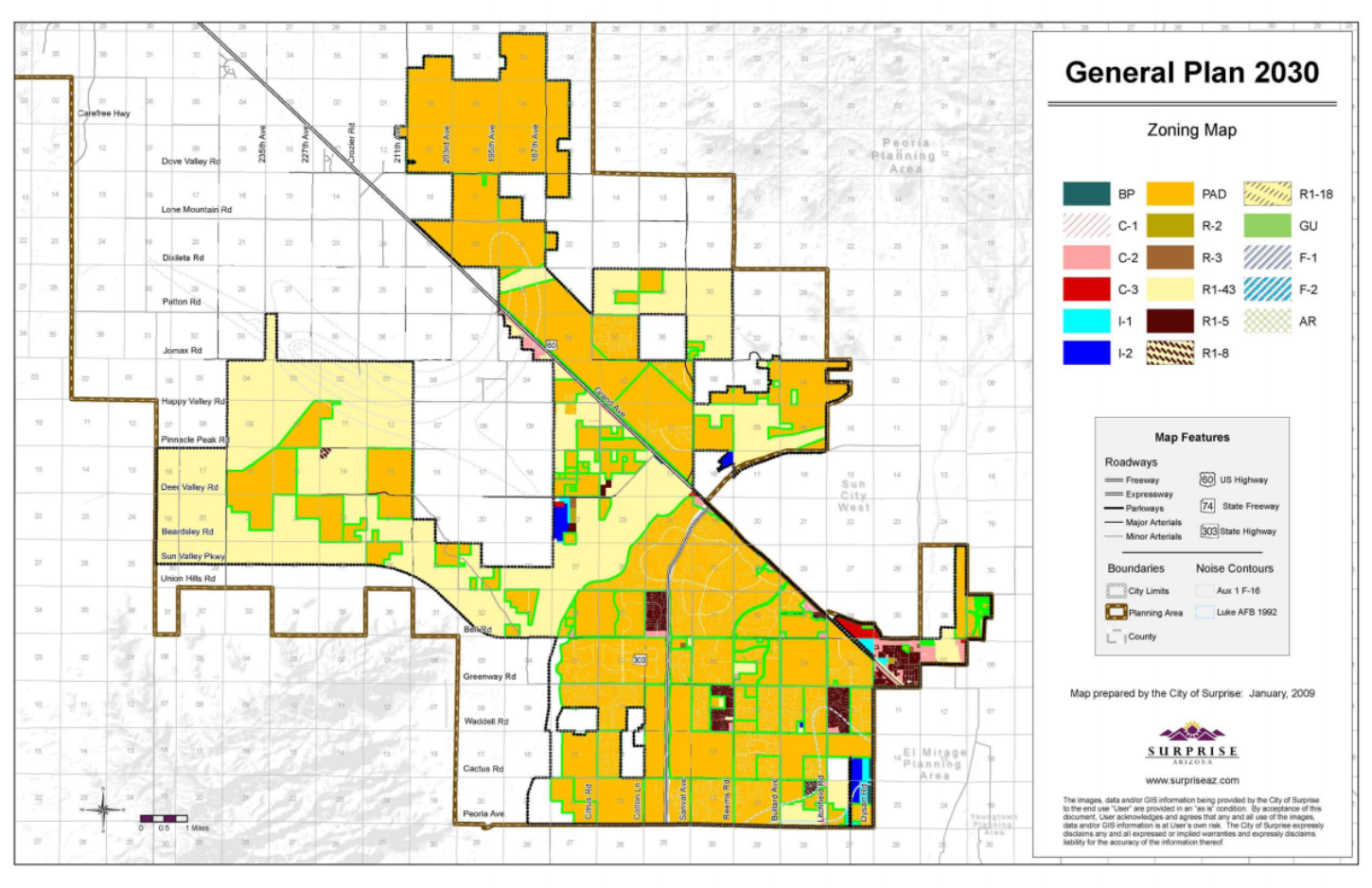 Zoning Map
There are different zoning classifications
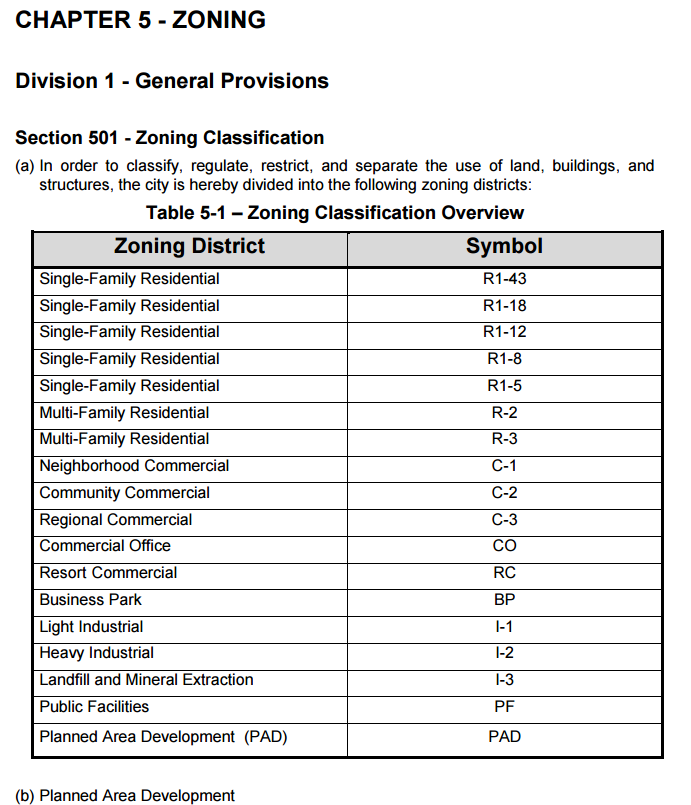 These classifications are defined in the zoning ordinance
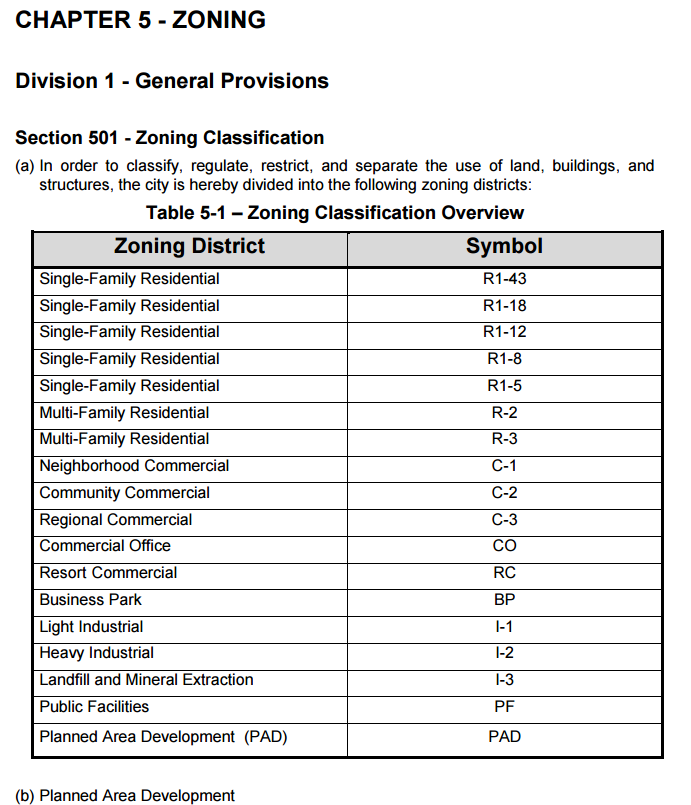 Which outlines allowed uses and restrictions
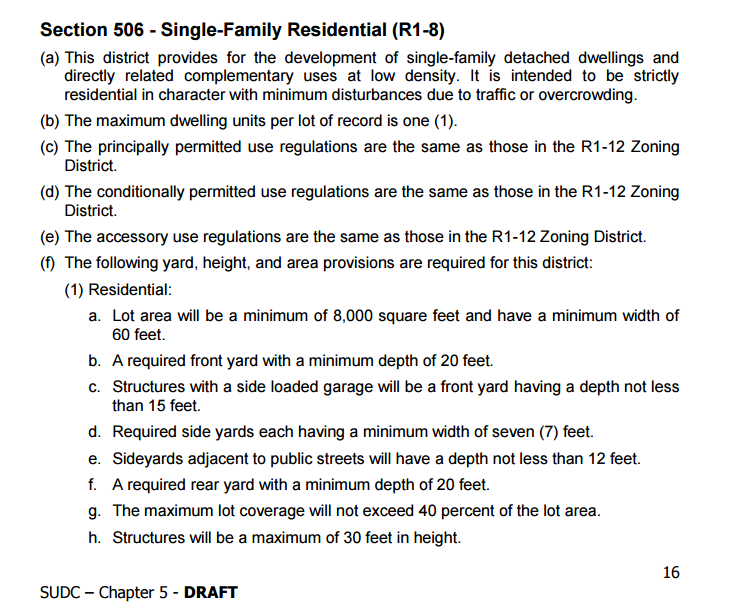 Zoning Process
ZONING
Plan built environment
General Plan
Zoning Ordinance (map)
Classification Categories (Specific Land Uses)
setback, sidewalks, & specific land uses such as super markets, hospitals, clinics, and parks
Parcel
Parcel
Zoning Process
ZONING
Plan built environment
General Plan
Zoning Ordinance (map)
Subdivisions
PADs (Master communities)
Classification Categories
Land Use
Pedestrian Networks, bicycle systems, and specific land uses
Parcel
Area
General Plans
Planning Process
Step 1:
Current Conditions
Data/Information
What General Plan Focuses on
Community input in this section involves developing or providing existing data
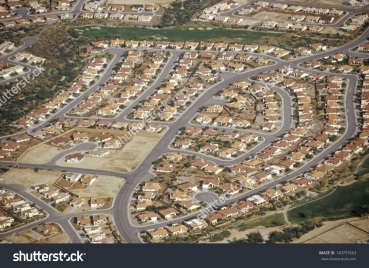 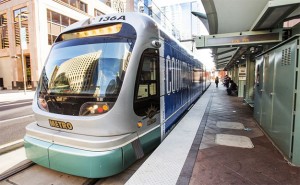 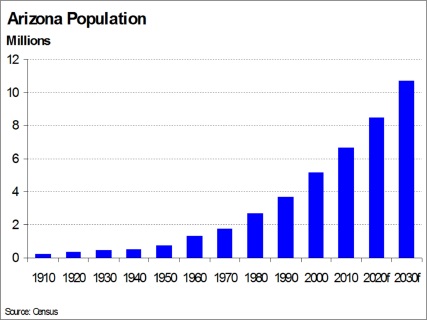 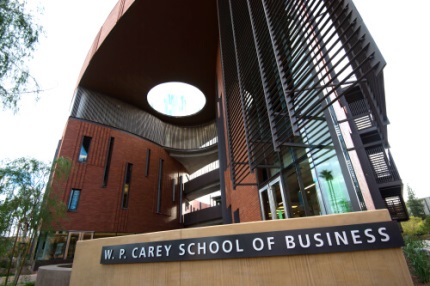 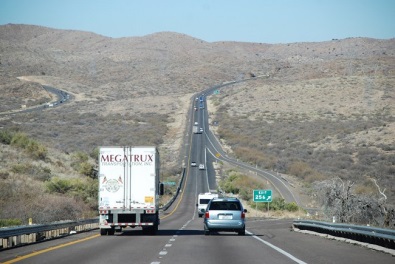 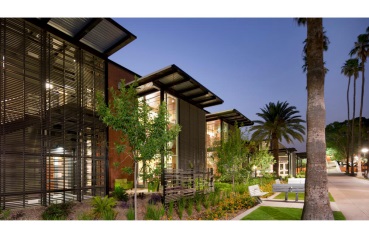 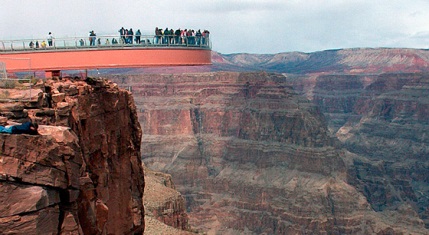 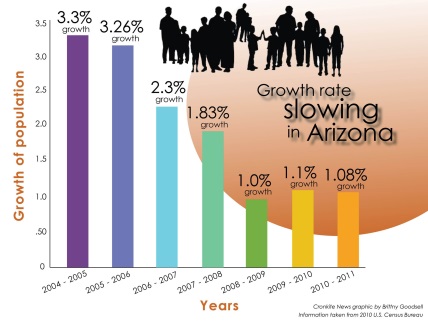 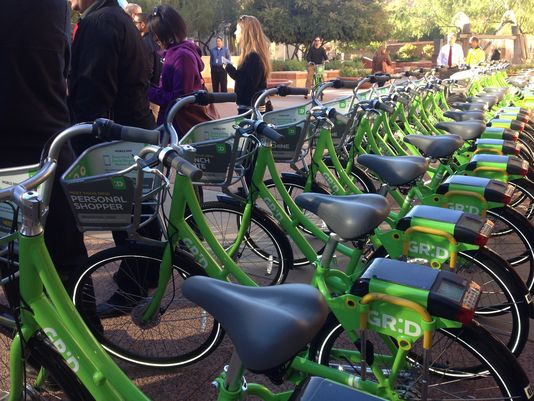 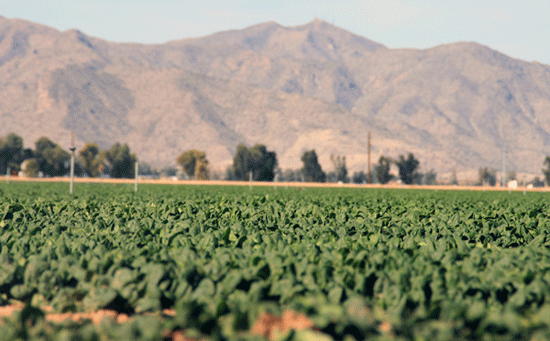 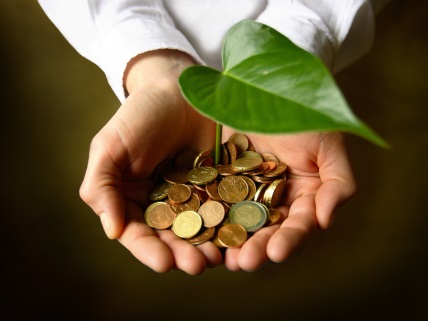 Population Growth & Density
Economics
Land Use
Transportation
Step 1:
Current Conditions
Data/Information
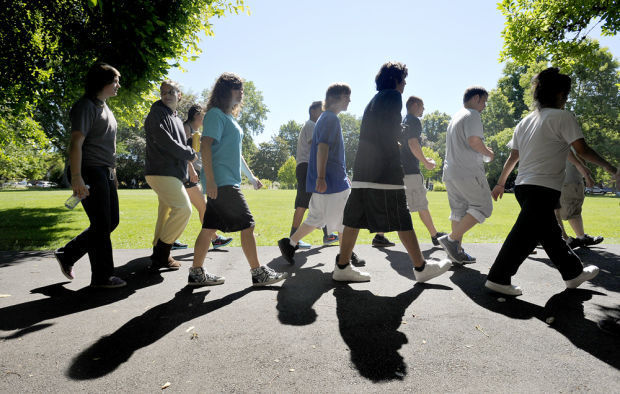 Community input in this section involves developing or providing existing data
# of people walking to school or work, how many parks are located near households, obesity-related morbidity & mortality, childhood obesity rates, location of supermarkets, hospitals, income, etc.
Health data you can provide
Step 1:
Current Conditions
Data/Information
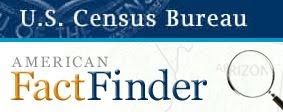 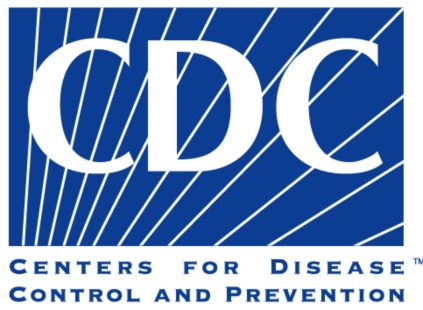 Provide these data to the General Plan Update Kick-Off
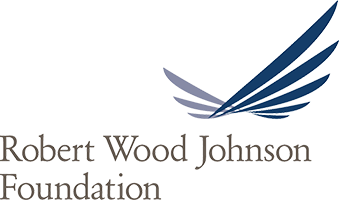 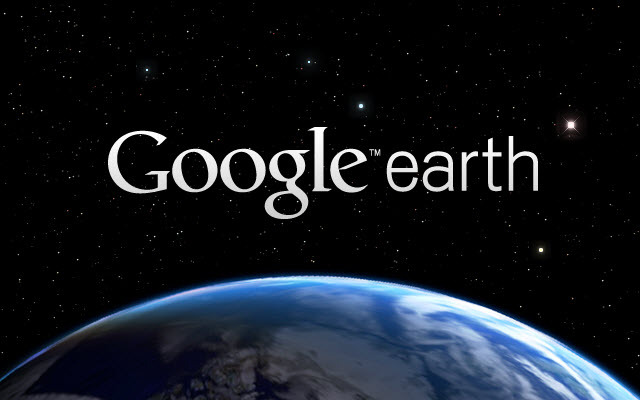 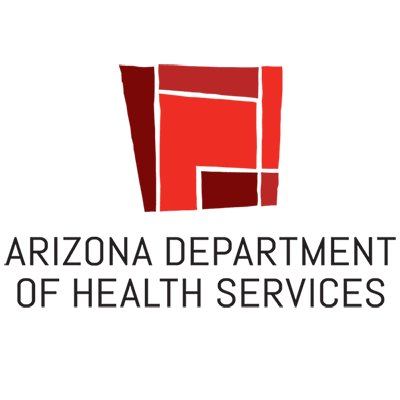 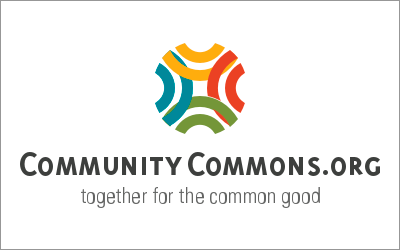 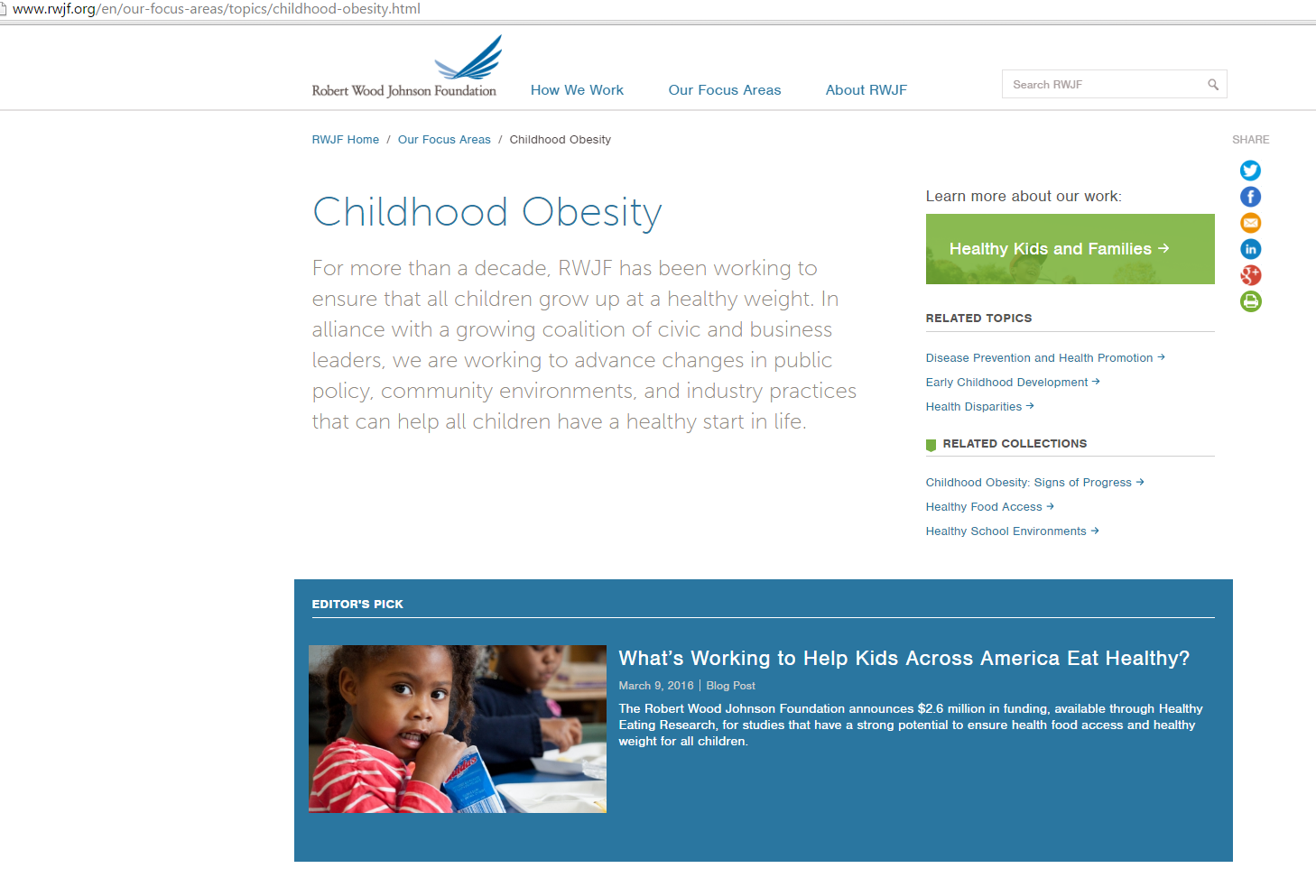 Data/Information
Current Conditions
Step 2:
Trends & Projections
National & Local Level
Future development and transportation trends that will influence land use, employment trends, sustainability trends
What GP will look at
Step 2:
Trends & Projections
National & Local Level
Morbidity rates for obesity, diabetes, & CVDs; depression; # automobile owners & commuting modes; demographic shifts; aging
What health focused trends look like
Step 2:
Trends & Projections
National & Local Level
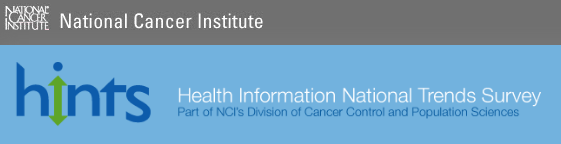 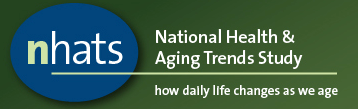 http://hints.cancer.gov/
http://www.nhats.org/
Look at national trends, benchmark, CDC, medical journals
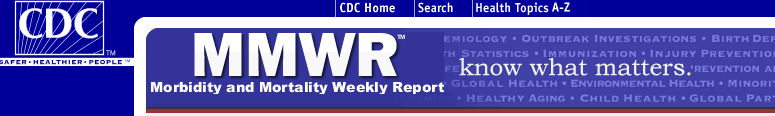 http://www.cdc.gov/mmwr/distrnds.html
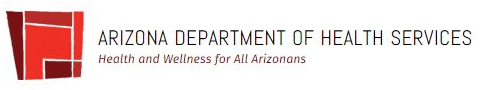 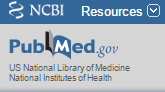 http://www.ncbi.nlm.nih.gov/pubmed
Step 3:
Community assesses the future
Visioning
What type of development do you want? Where do you want apartments and commercial?
What kinds of transportation facilities do you want? Where should be parks located/ how far should houses be from parks?
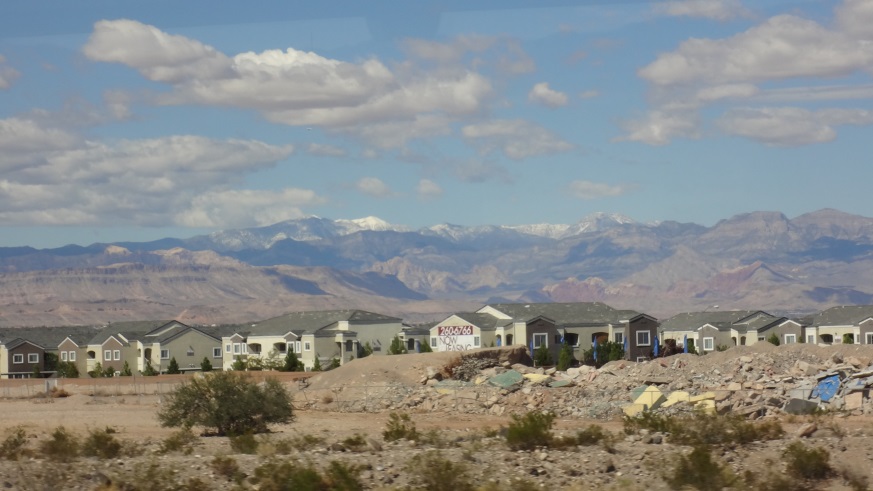 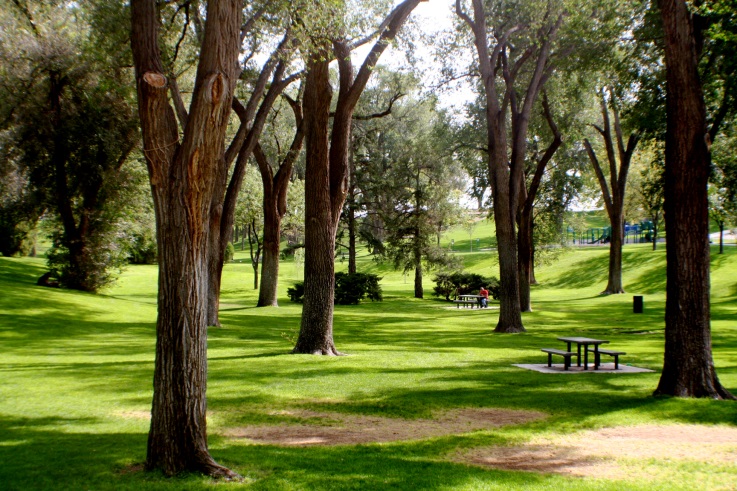 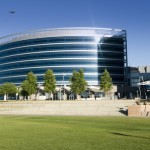 Step 3:
Community assesses the future
Visioning
Health perspective on desired future
Where should parks be located in order to reduce obesity-related disease?
Can we have community gardens to increase access to healthy foods?
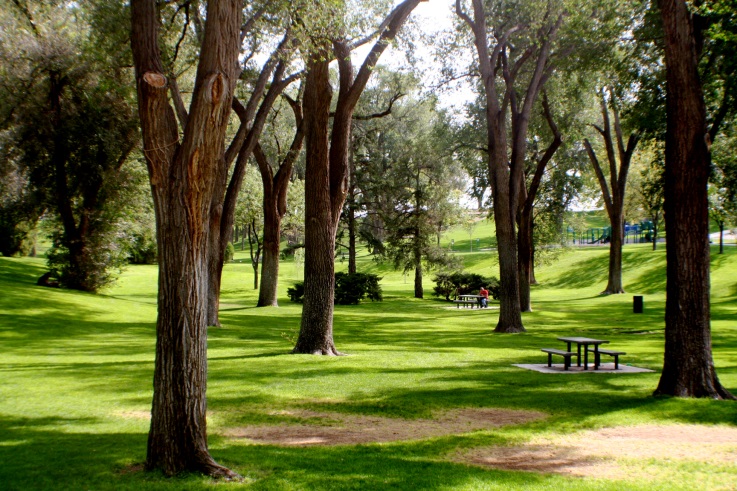 Where can we address community design that impacts obesity and physical activity?
How can we increase access to everyone to supermarkets and hospitals?
Step 3:
Community Involvement
Visioning
Through community involvement, a health perspective can be provided to the vision
Community Input
Community Input
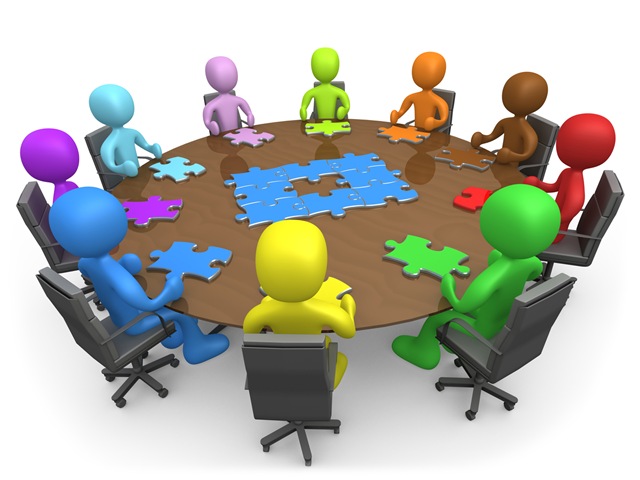 Focus Meetings
Surveys
Charrettes
Neighborhood Forums
You can contribute in forming the goals, strategies, and actions
Focus Meetings
Community Input
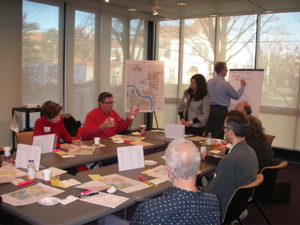 Where you get 1-1 time with the people developing the plan
Surveys
Community Input
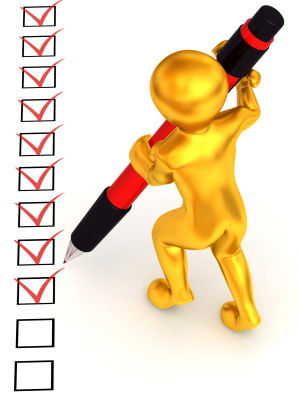 Rely on large constituency, so make sure there are health-related questions
Ie: how active would you like to be? 
Does community provide places for physical activity? Is it easy for you to access healthy food?
Charrettes
Community Input
Design-workshops that address land use from a health perspective
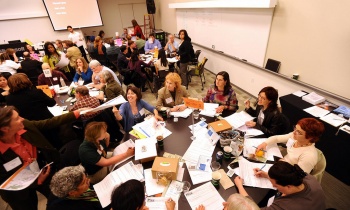 Participation may include recommendations for specific land-use categories that encourage physical activity; identify where paths and trails are needed to connect destinations
Neighborhood Forum
Community Input
Take many forms and provide opportunity to educate other people about health & put important issues on the table
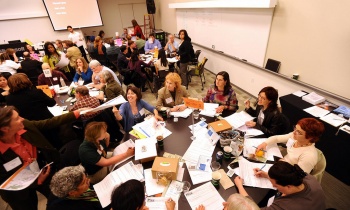 Where comments are requested on plan/work product; for initial input
What else is community input used for in the process?
Community Input
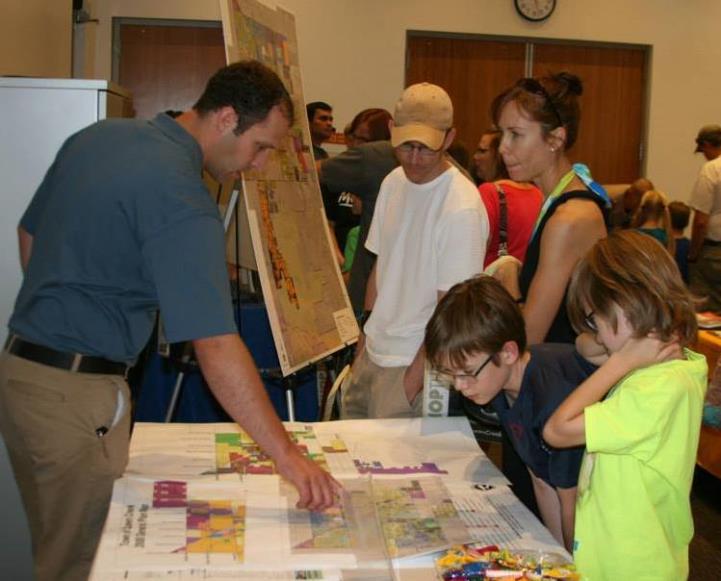 Ideas and desires that planners use develop plan goals, policies actions
Step 4:
Goals, strategies, and actions
Draft
Definitions: 
Goals- What do you want to achieve? 
Strategies- How do you want to execute the plan?
Actions- What needs to happen or take place?
Example: 
Goal- Reduce childhood obesity 
Strategies- Provide more amenities that promote physical engagement and pedestrian activities
Actions- Add bike lanes, parks, and shade
Ie: land use can impact health by providing diverse modes of transportation and accommodating more public transit stops
Step 4:
Goals, strategies, and actions
Draft
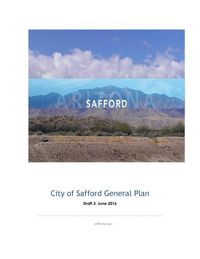 The plan is drafted
Ie: land use can impact health by providing diverse modes of transportation and accommodating more public transit stops
Step 5:
Boards and Commissions & Other Advisory Bodies
Review
Plan is reviewed by the Planning Commission
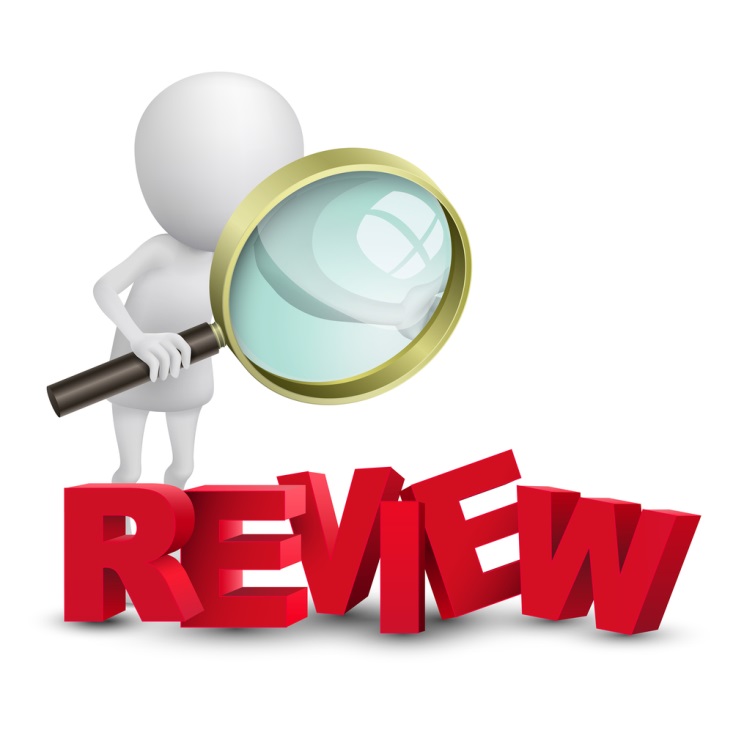 60 Day Review (AZ Only) 
Inform other state agencies and adjacent jurisdictions (+ county)
Plan is also available to the public for review and comments, questions, and set of scheduled hearings.
Step 6:
Public Hearings
Adoption
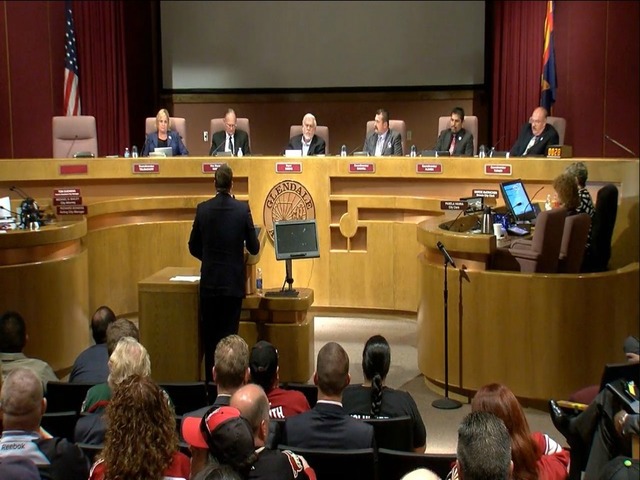 Depending on size of jurisdiction it planning commission (1-2 planning hearings)
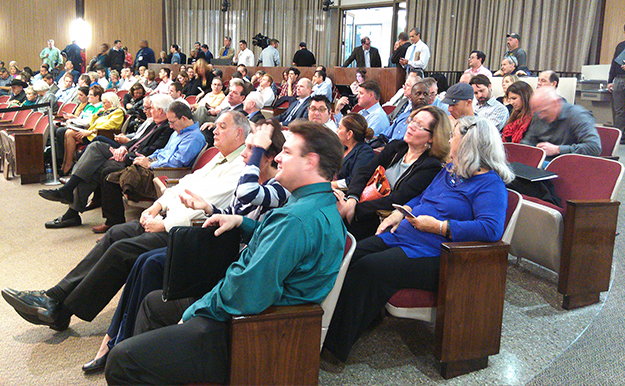 Then a City Council hearing
Step 6:
Adopt the Plan
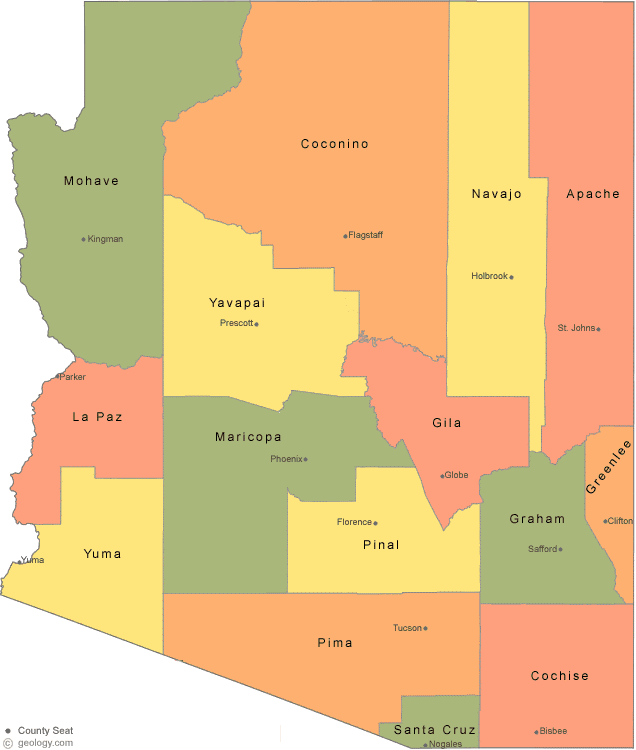 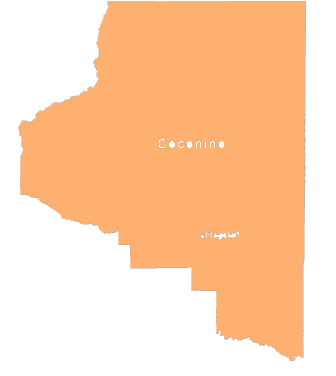 Adoption
Depending on growth rate & size of jurisdictions (AZ Only) the plan may be sent to voters for ratification
Planning Process
Get Involved!
Plan Kick-Off
Provide information and reports of trends and health statistics
Public Engagement
Insert what you want to see to include in plan & inform other residents of health issues
Review Draft
Look to see if health is missing in any areas or left unaddressed
Public Hearing Process & Ratification
How do you know if a general plan is required where you are?
How do you know if a general plan is required where you are?
Most states require a General Plan
http://www.azleg.state.az.us/arizonarevisedstatutes.asp
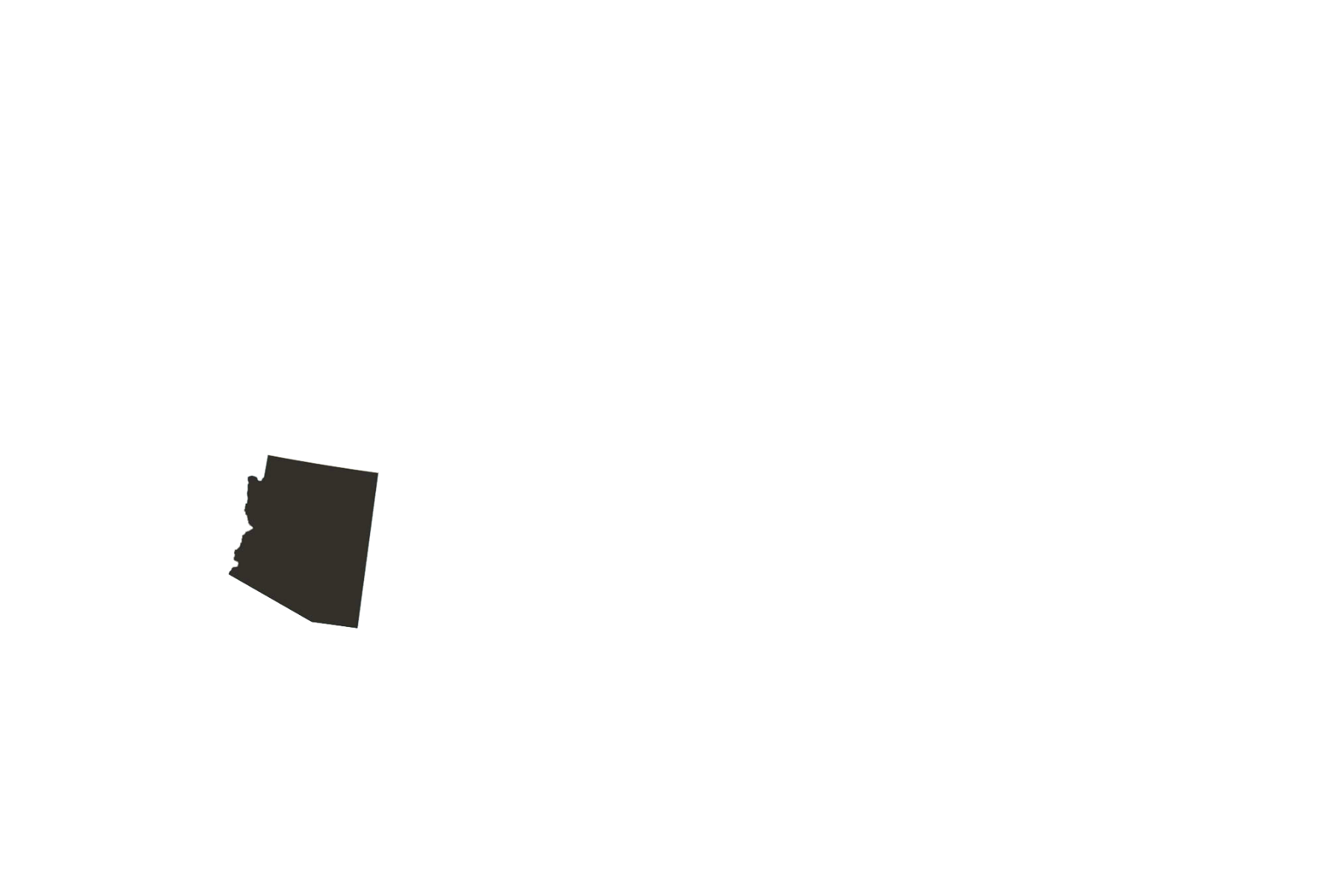 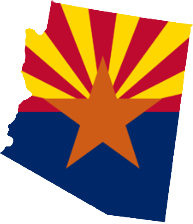 Like Arizona
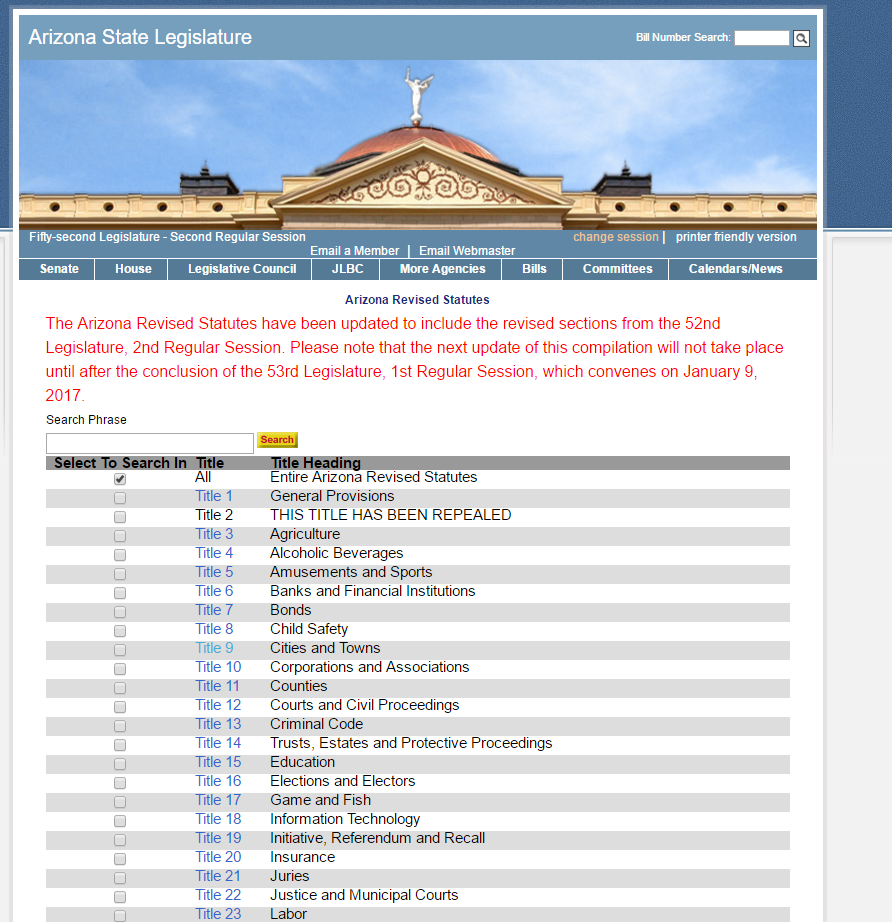 Arizona General Plans are found in Title 9
[Speaker Notes: http://www.flagstaff.az.gov/DocumentCenter/Home/View/8317- state statutes relating to municipalities General Plan]
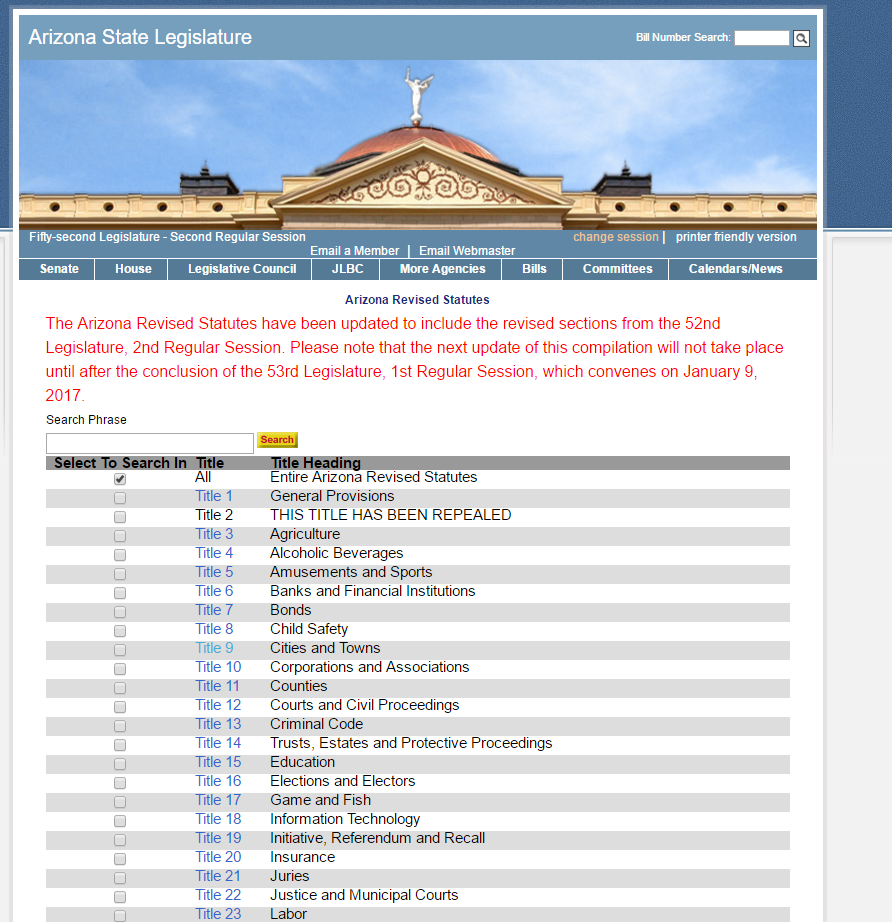 Arizona General Plans are found in Title 9
[Speaker Notes: http://www.flagstaff.az.gov/DocumentCenter/Home/View/8317- state statutes relating to municipalities General Plan]
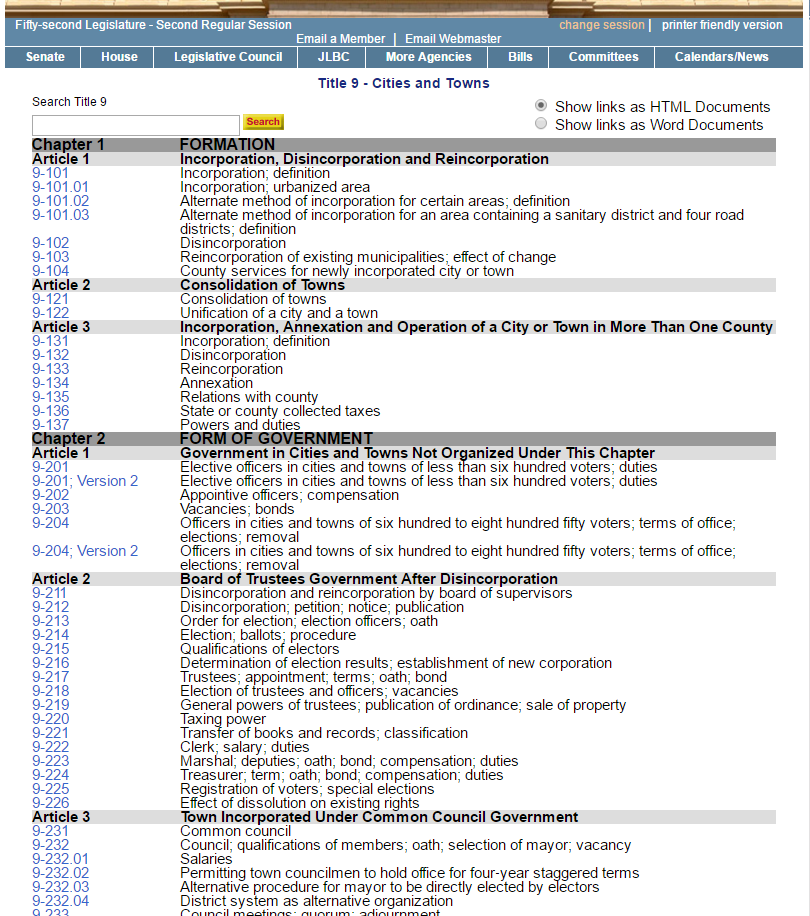 [Speaker Notes: http://www.flagstaff.az.gov/DocumentCenter/Home/View/8317- state statutes relating to municipalities General Plan]
The place to check for AZ General Plans for cities is Title 9-Chapter 4, Article 6
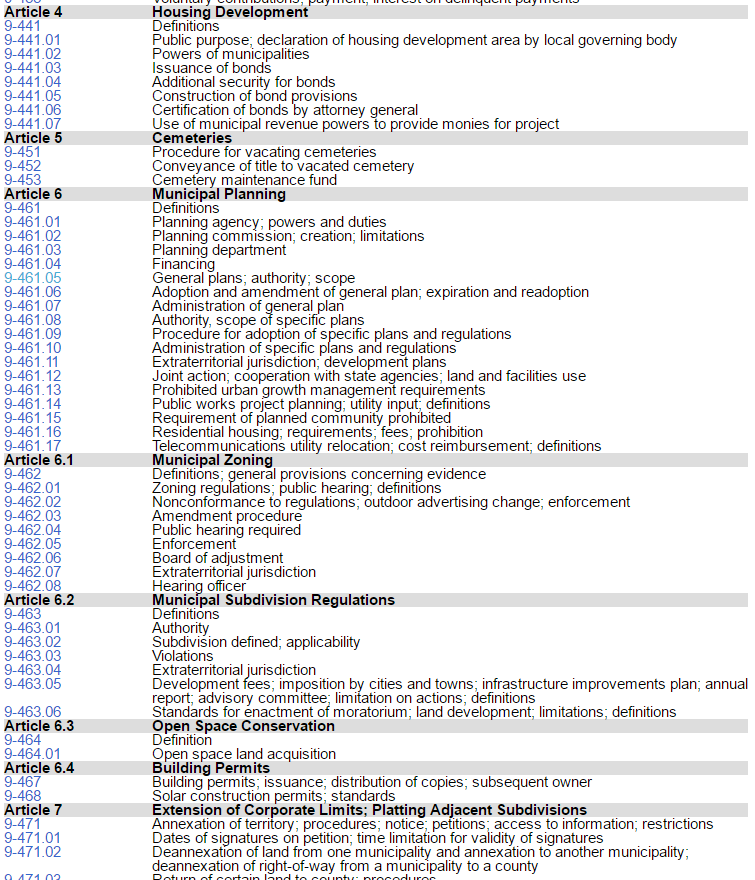 Particularly for General Plans, you can find info here
[Speaker Notes: http://www.flagstaff.az.gov/DocumentCenter/Home/View/8317- state statutes relating to municipalities General Plan]
The place to check for AZ General Plans for cities is Title 9-Chapter 4, Article 6
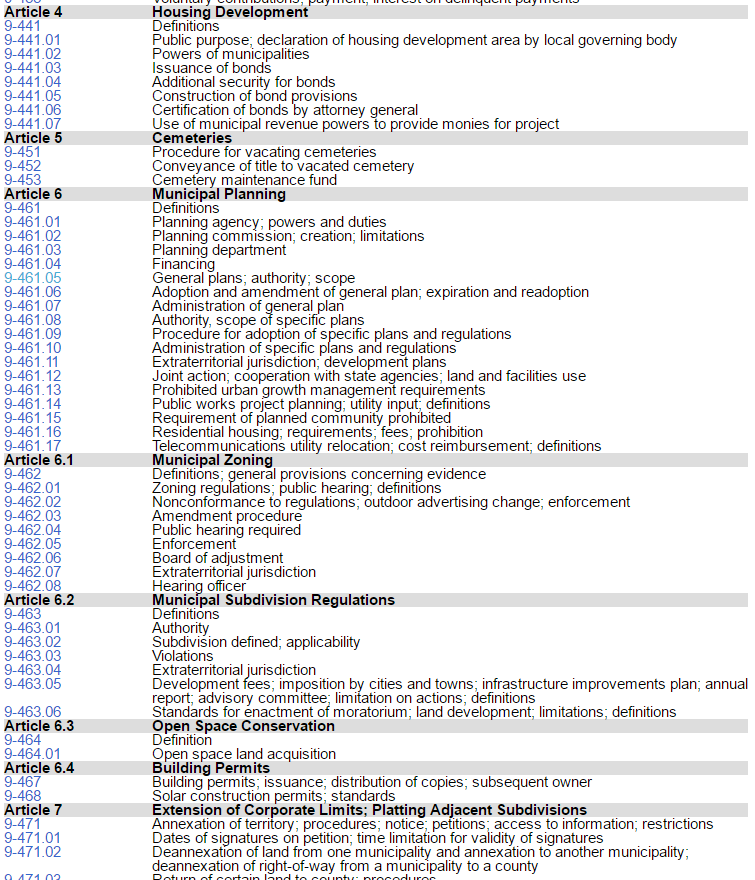 Zoning and Subdivision Regulations can be found in 6.1 &6.2
[Speaker Notes: http://www.flagstaff.az.gov/DocumentCenter/Home/View/8317- state statutes relating to municipalities General Plan]
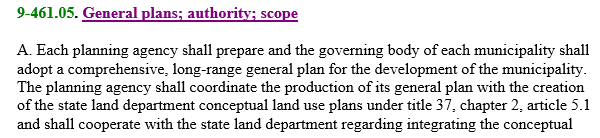 There are required elements in each general plan that include:
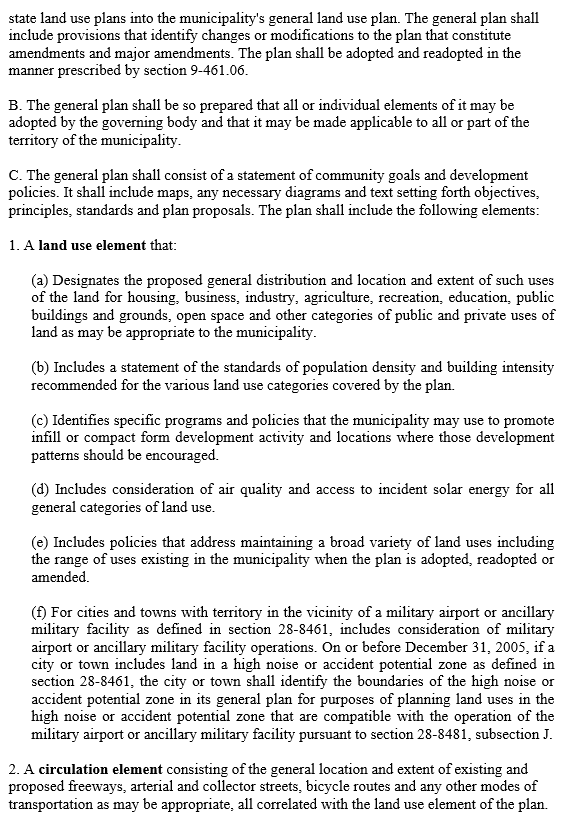 Land Use
Circulation
[Speaker Notes: http://www.flagstaff.az.gov/DocumentCenter/Home/View/8317- state statutes relating to municipalities General Plan]
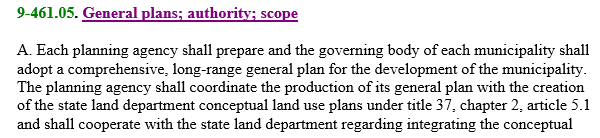 There are required elements in each general plan that include:
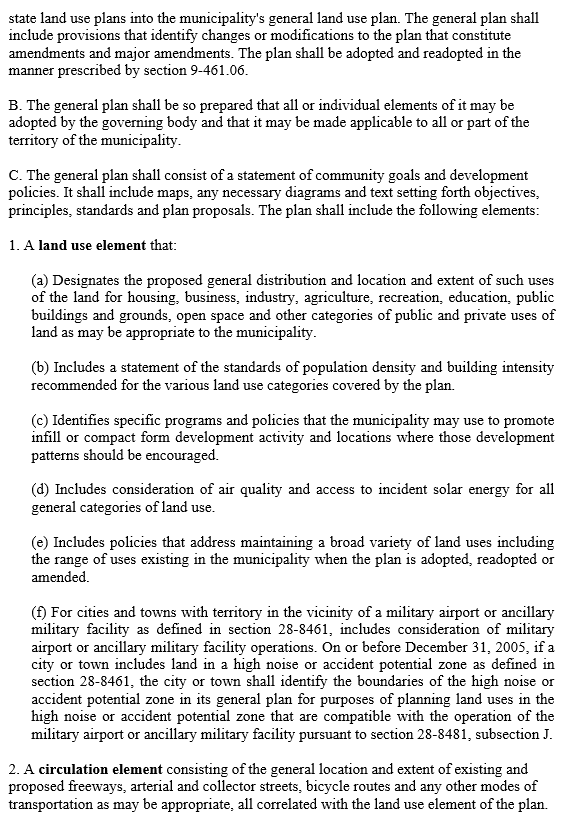 Open Space
Growth Area
Environmental Planning
Cost of Development
Water Resources
Cities & Towns 2,500+ persons & ~2%/yr. growth rate
[Speaker Notes: http://www.flagstaff.az.gov/DocumentCenter/Home/View/8317- state statutes relating to municipalities General Plan]
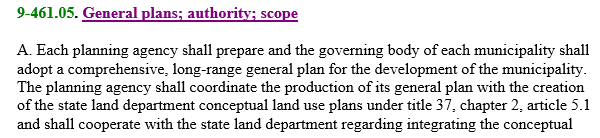 Conservation
Recreation
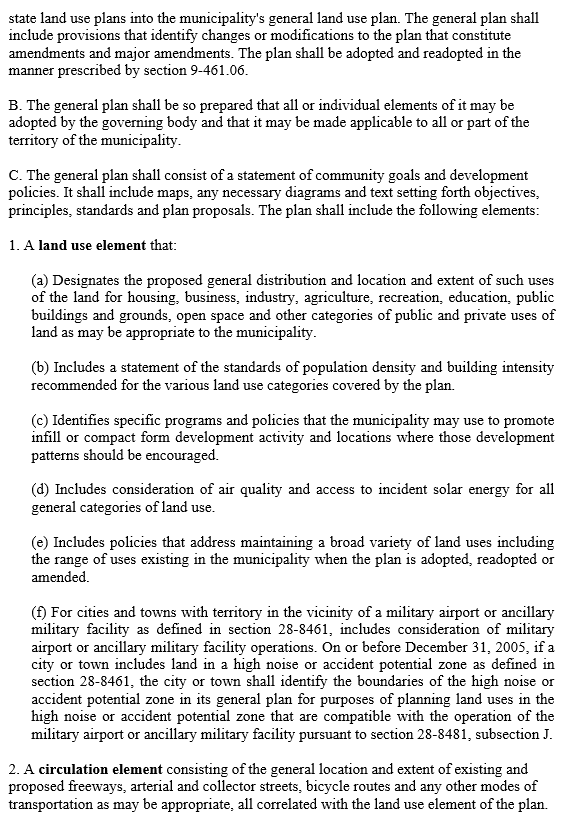 Circulation
Public Services and Facilities
Public Buildings
Housing
Conservation, Rehabilitation, & Redevelopment
Safety
Bicycling
Energy
Neighborhood Preservation & revitalization
Cities & Towns 50,000 + persons
[Speaker Notes: http://www.flagstaff.az.gov/DocumentCenter/Home/View/8317- state statutes relating to municipalities General Plan]
How about in other areas?
New Mexico
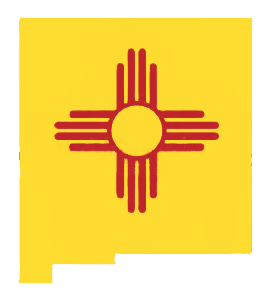 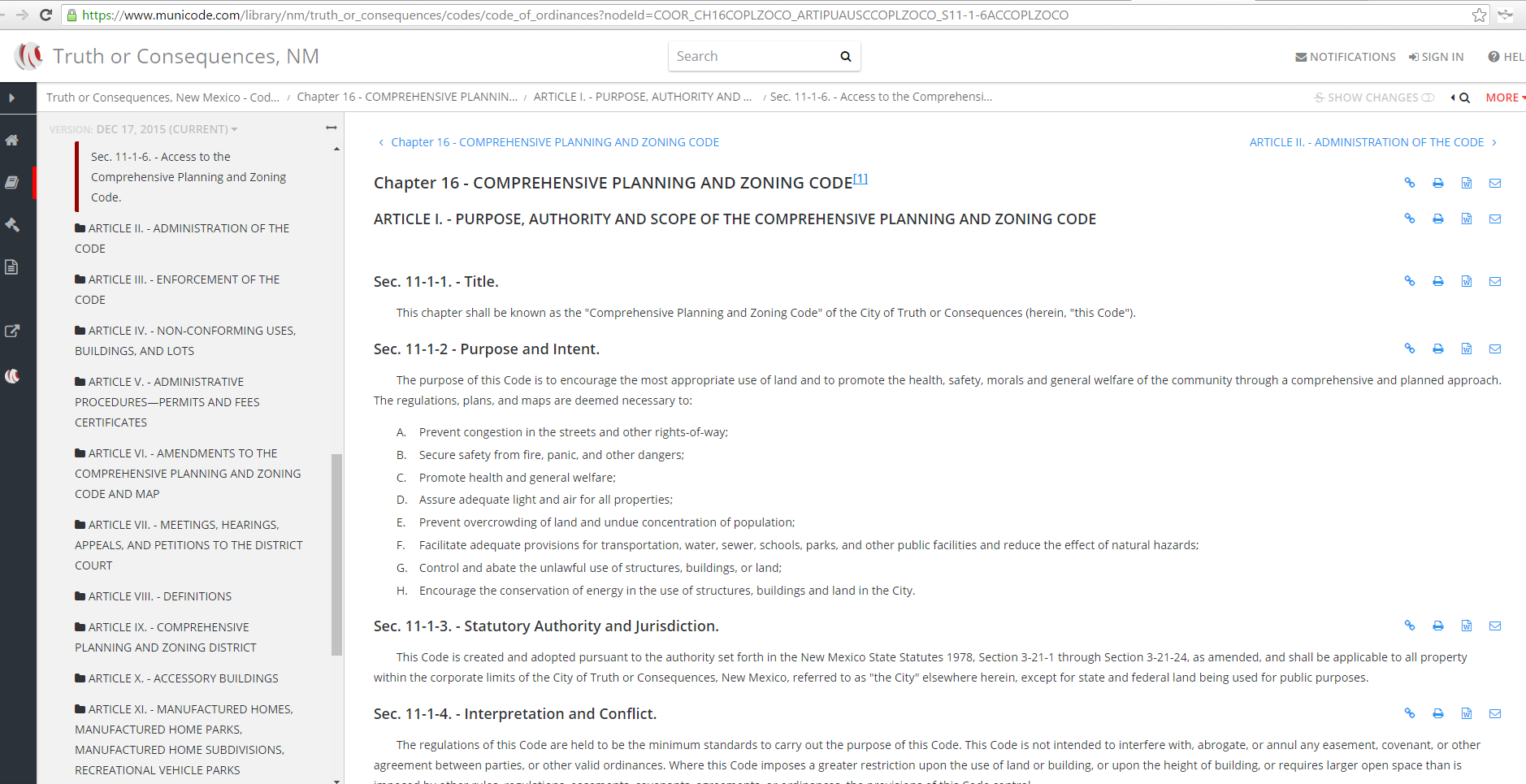 How about in other areas?
New Mexico
How You Can Get Involved
Things to Keep in Mind:
Staff & Financial Resources
Budgeting (CIPs), manpower
Public/ Political Support
Informing Citizens, getting involved & political people involved
Date & Organization
Timing and extent of plan (GPs are every 10 years, but you can get involved in the annual plan updates)
General/Comprehensive Plan
1. GP Update-Every 10 Years
Inform health actions that could be taken, goal, or an entire separate health element
2. Selective Amendments
Expand health aspect (ie: provide goals/policies for non-motorized transportation or add air quality element).
3. Revised Codes or Ordinances
Pedestrian-oriented overlay zone
4. Separate Health-related Plans
Bike & Pedestrian Plans
Overview
YOU can influence the authority that enables the decisions that shape plans for the built environment, and impact our health.
The General Plan is a foundational plan for cities and towns, and is also called a Comprehensive Plan  on the County level.
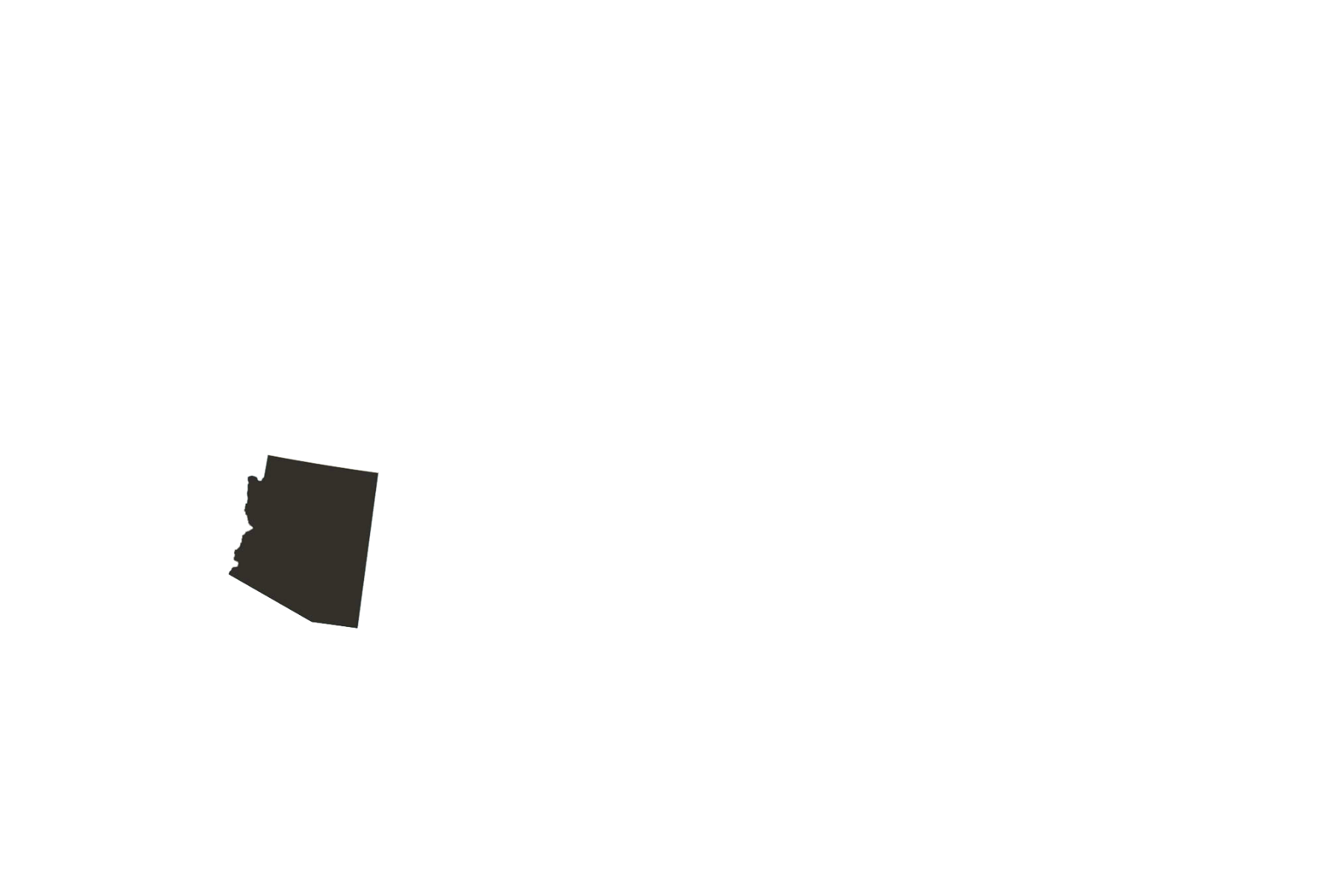 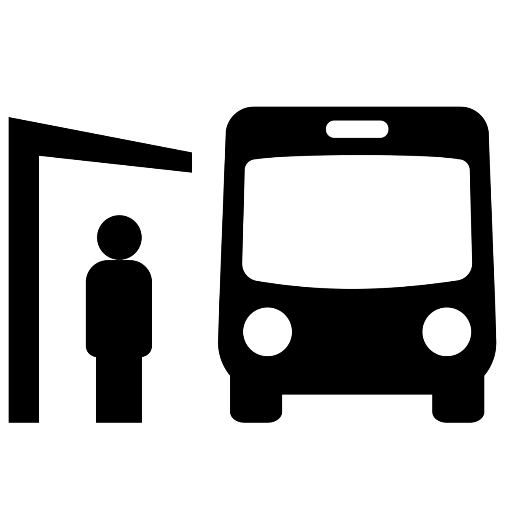 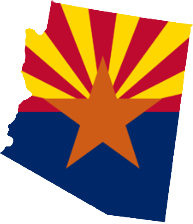 The General Plan has several elements that form other Master Plans; the processes are similar. 
Zoning is a subset process of the Land Use element, and is important in applying the plan to the built environment.
In the planning process there are four areas you can get involved in: Providing information, scoping goals, participating in adoption, and making amendments.
You can find the legal authority and requirements of the General Plan in the Arizona Revised Statutes (ARS Title 29, Chapter 4, Article 6 )
Questions?
Thank You!
Stay Tuned:
Webinar 3
Who Can You Enlist to Help?
Friday: 9/22/16
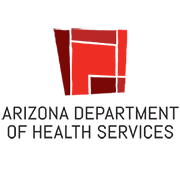 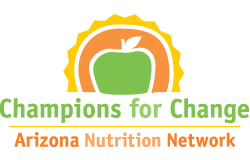 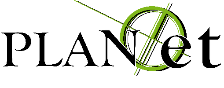